L'apprentissage inductif de la grammaire :
les supports muraux de Maurice Laurent
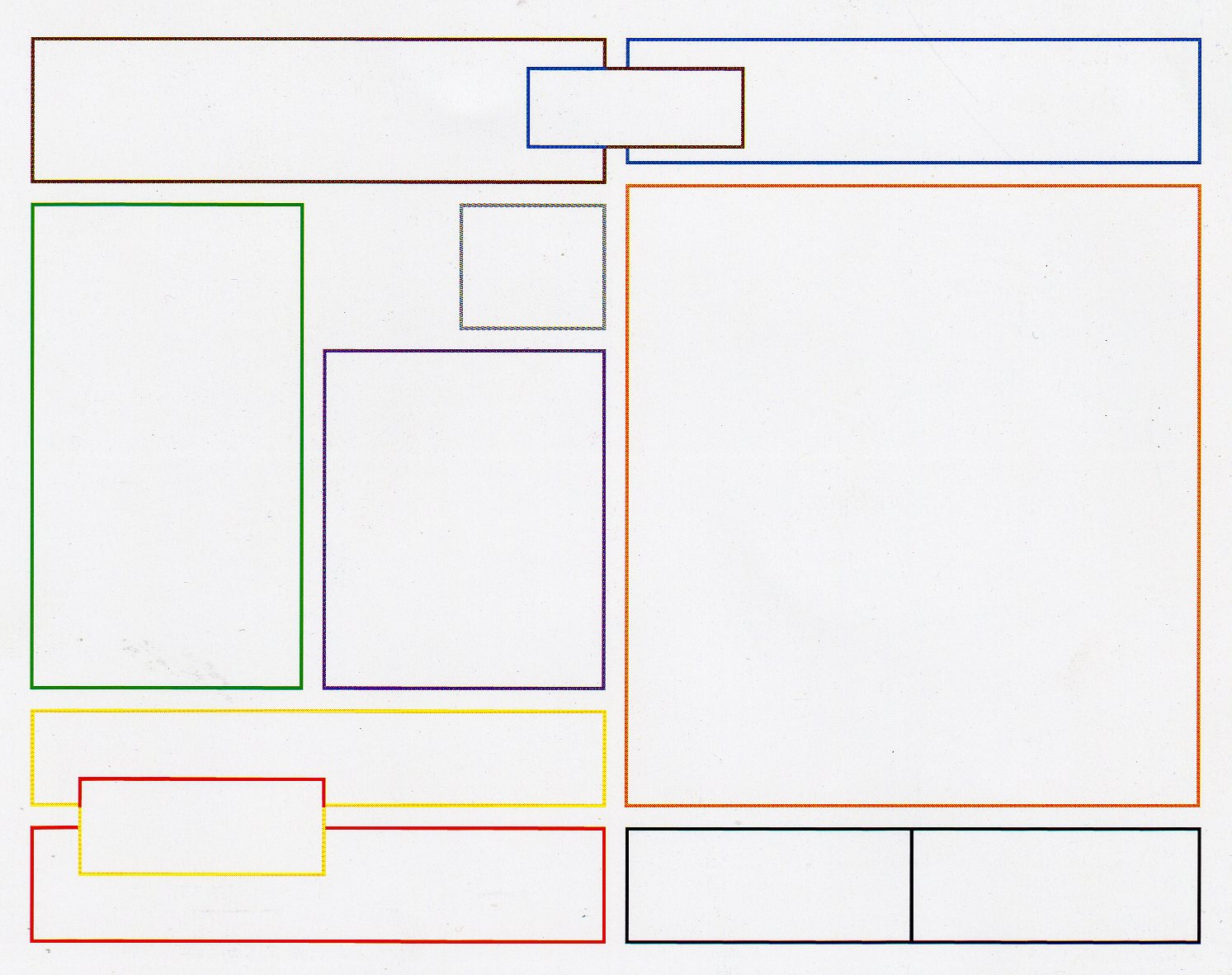 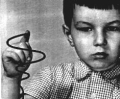 L'apprentissage de la grammaire avec les supports muraux de Maurice Laurent : représentation des classes de mots
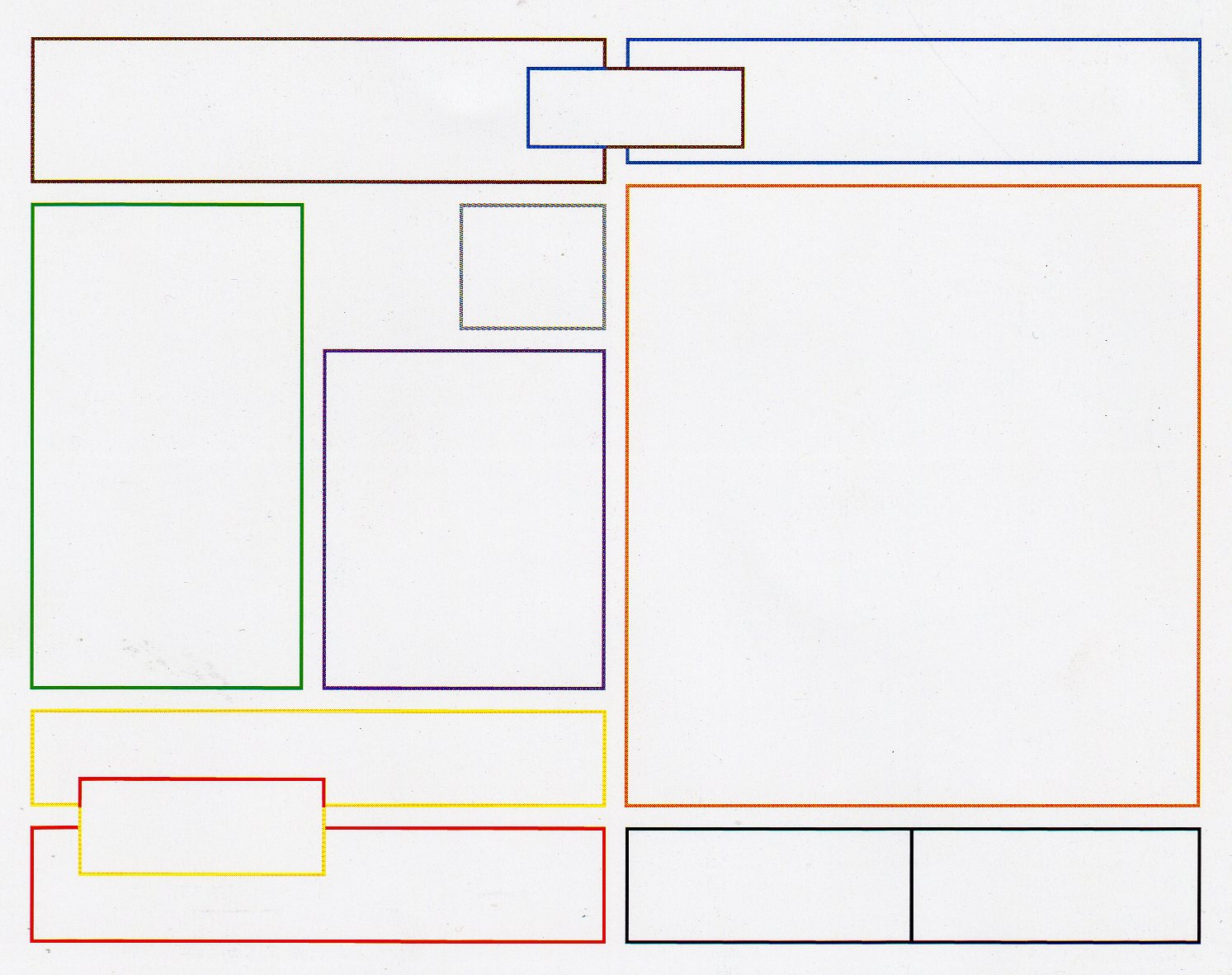 pronom
adverbe
nom
verbe
adj.
dét.
prép.
conj. coord.
conj. sub.
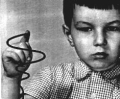 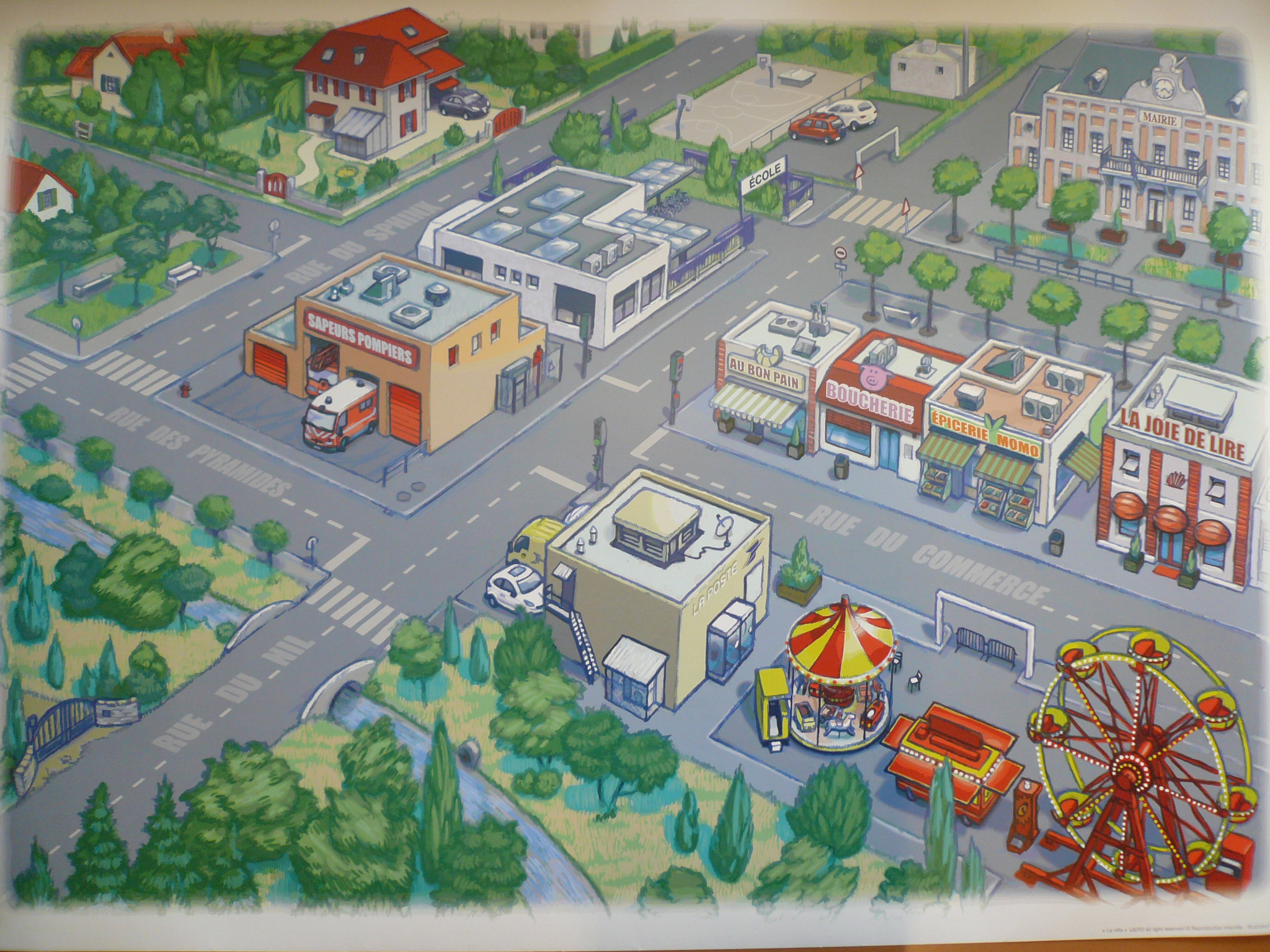